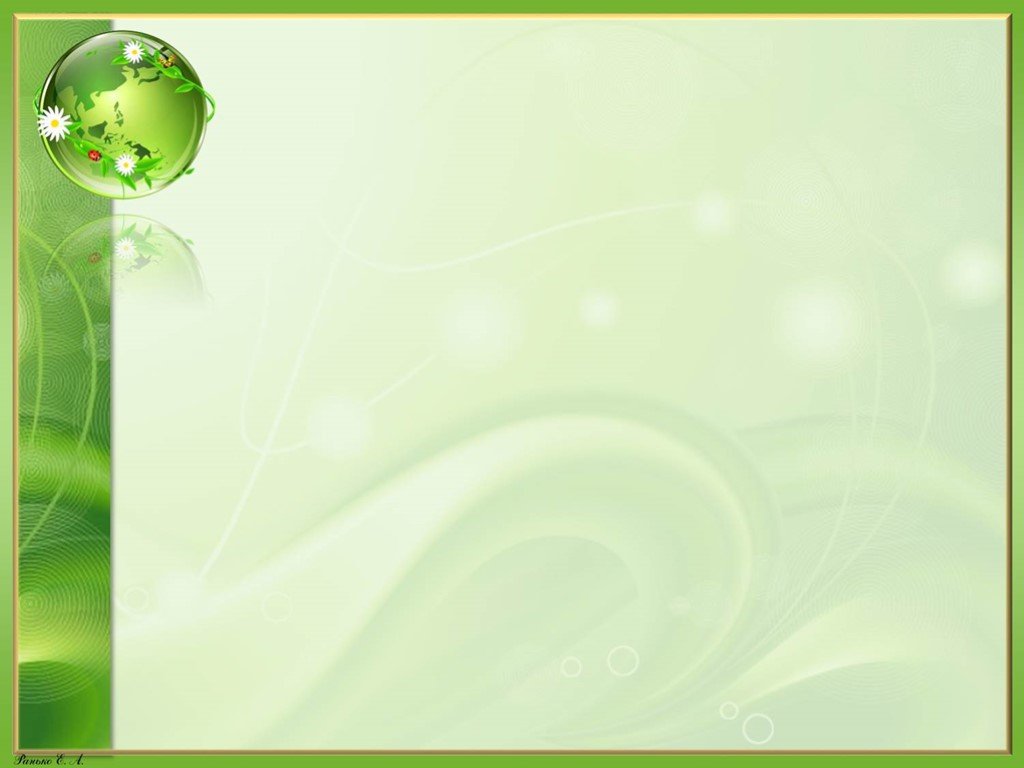 Муниципальное бюджетное дошкольное
 образовательное учреждение 
детский сад общеразвивающего 
вида № 6 г. Темрюка муниципального 
образования Темрюкский район
Портфолио воспитателя  

Водопшиной Елены Владимировны
Аттестация на первую квалификационную категорию


Приказ   министерства образования, педагогическим работникам квалификационных категорий 
от 01.04.2022 года  № 759
Трансляция опыта работы 
Сертификаты
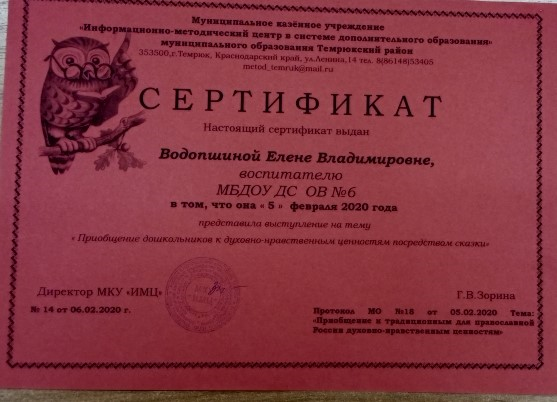 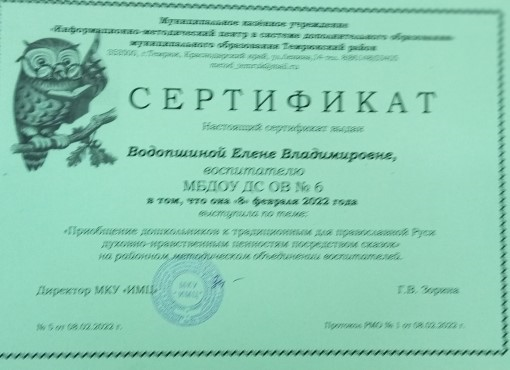 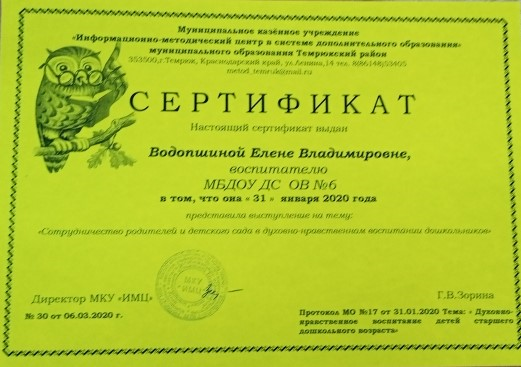 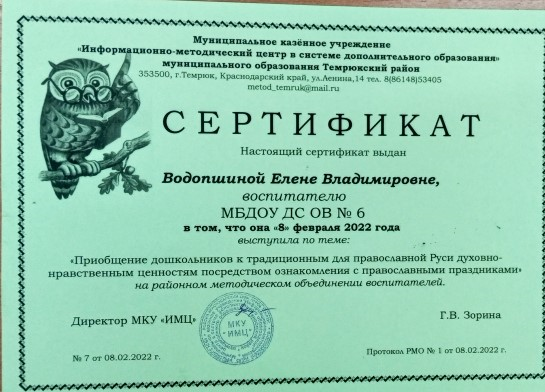 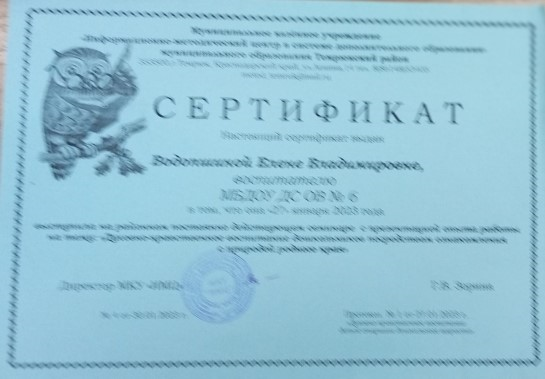 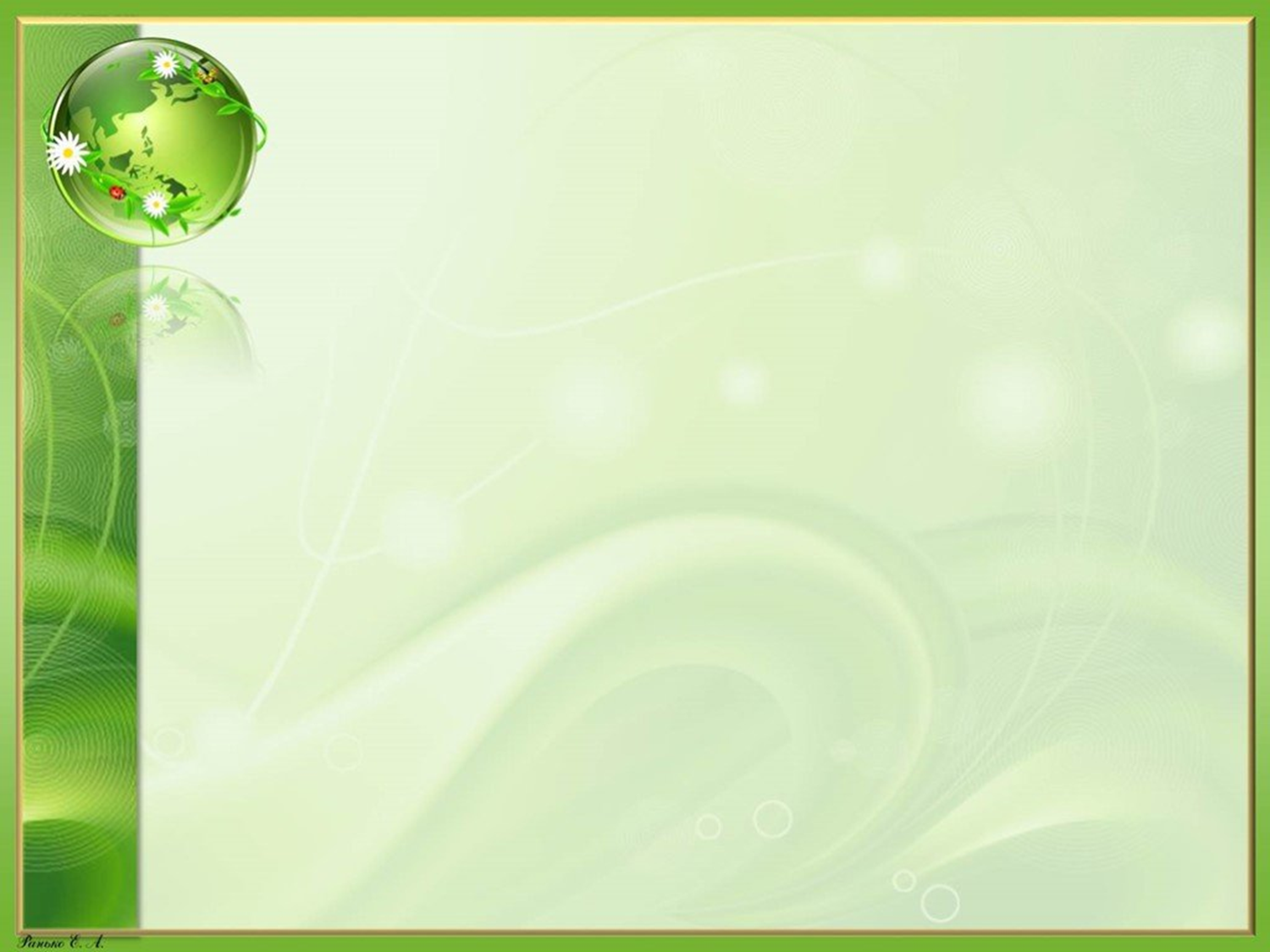 Грамоты, благодарственное письмо
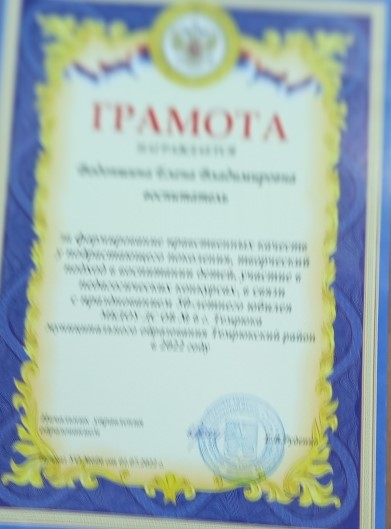 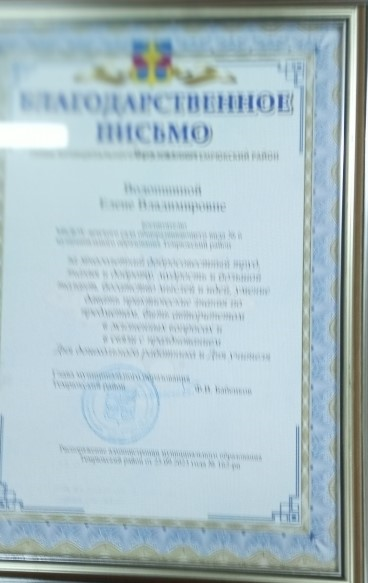 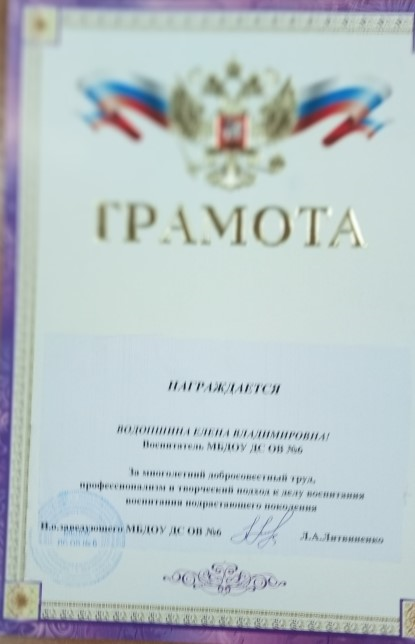 Методические  разработки

Беседы о православных праздниках с презентациями
Беседа «Рождество Христово»
Беседа «Крещение Господне»
Беседа «Рождение Пресвятой Богородицы»
Беседа «Преображение Господне»
Беседа « Успение Пресвятой Богородицы»

2. Беседы о родном городе с презентациями
Беседа «История Темрюка»
Беседа « Темрюк – город воинской доблести»
Беседа « Военная горка- музей под открытым небом»
Беседа «Достопримечательности Темрюка»
Участие в конкурсах


Краевой конкурс «Воспитатели года Кубани» в 2020 году. Муниципальный этап. Участник. Приказ  управления образованием администрации муниципального образования Темрюкский район от 19.09.2019 № 696

2. Краевой конкурс «Лучшие педагогические работники» в 2020 году. Муниципальный этап. Участник. Приказ  управления образованием администрации муниципального образования Темрюкский район от 26.08.2020 № 510
Участие в конкурсах воспитанников



Булкина Мила.      
Детский районный конкурс- фестиваль
 «Радуга талантов», 2022 год
Победитель 







Калинина Алиса Детский районный
 конкурс- фестиваль. 2022 год
Гранд- При
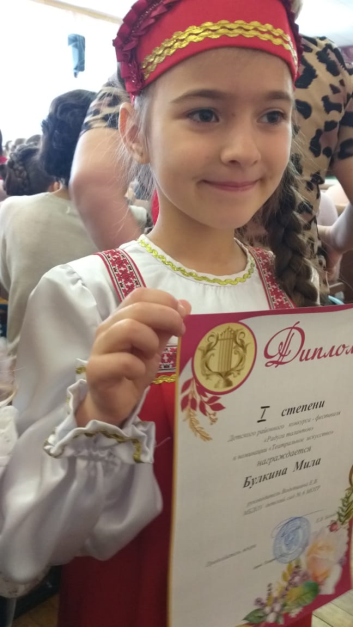 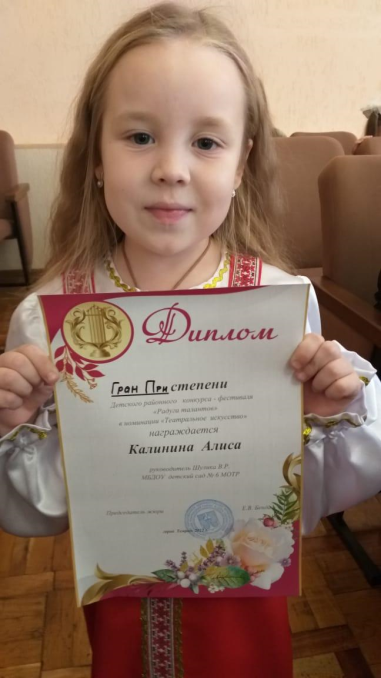